Using Biological Cyberinfrastructure
Scaling Science and People: Applications in 
Data Storage, HPC, Cloud Analysis, and Bioinformatics Training
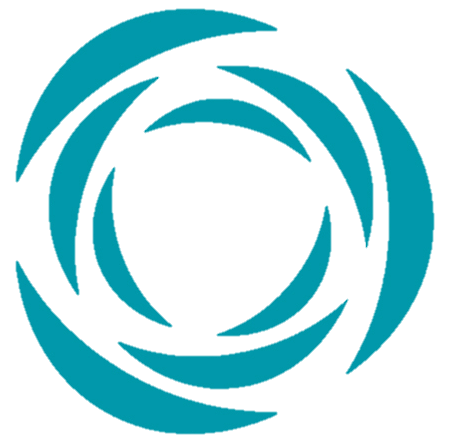 Scaling Compute – Challenges with RNA-Seq
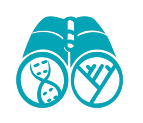 Rapid discussion questions
How many ‘Big Data’ challenges can you name for an RNA-Seq experiment?

Opinion – real bioinformatics should be done at the command line; thoughts?

How can you make RNA-Seq data valuable?
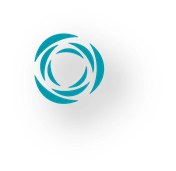 2
Now what?
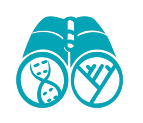 @SRR070570.4 HWUSI-EAS455:3:1:1:1096 length=41
CAAGGCCCGGGAACGAATTCACCGCCGTATGGCTGACCGGC
+
BA?39AAA933BA05>A@A=?4,9#################
@SRR070570.12 HWUSI-EAS455:3:1:2:1592 length=41
GAGGCGTTGACGGGAAAAGGGATATTAGCTCAGCTGAATCT
+
@=:9>5+.5=?@<6>A?@6+2?:</7>,%1/=0/7/>48##
@SRR070570.13 HWUSI-EAS455:3:1:2:869 length=41
TGCCAGTAGTCATATGCTTGTCTCAAAGATTAAGCCATGCA
+
A;BAA6=A3=ABBBA84B<&78A@BA=(@B>AB2@>B@/9?
@SRR070570.32 HWUSI-EAS455:3:1:4:1075 length=41
CAGTAGTTGAGCTCCATGCGAAATAGACTAGTTGGTACCAC
+
BB9?A@>AABBBB@BCA?A8BBBAB4B@BC71=?9;B:3B?
@SRR070570.40 HWUSI-EAS455:3:1:5:238 length=41
AAAAGGGTAAAAGCTCGTTTGATTCTTATTTTCAGTACGAA
+
BBB?06-8BB@B17>9)=A91?>>8>*@<A<>>@1:B>(B@
@SRR070570.44 HWUSI-EAS455:3:1:5:1871 length=41
GTCATATGCTTGTCTCAAAGATTAAGCCATGCATGTGTAAG
+
BBBCBCCBBBBBA@BBCCB+ABBCB@B@BB@:BAA@B@BB>
@SRR070570.46 HWUSI-EAS455:3:1:5:1981 length=41
GAACAACAAAACCTATCCTTAACGGGATGGTACTCACTTTC
+
?A>-?B;BCBBB@BC@/>A<BB:?<?B?=75?:9@@@3=>:
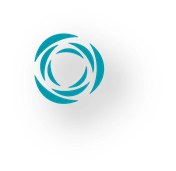 3
Now what?
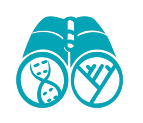 @SRR070570.4 HWUSI-EAS455:3:1:1:1096 length=41
CAAGGCCCGGGAACGAATTCACCGCCGTATGGCTGACCGGC
+
BA?39AAA933BA05>A@A=?4,9#################
@SRR070570.12 HWUSI-EAS455:3:1:2:1592 length=41
GAGGCGTTGACGGGAAAAGGGATATTAGCTCAGCTGAATCT
+
@=:9>5+.5=?@<6>A?@6+2?:</7>,%1/=0/7/>48##
@SRR070570.13 HWUSI-EAS455:3:1:2:869 length=41
TGCCAGTAGTCATATGCTTGTCTCAAAGATTAAGCCATGCA
+
A;BAA6=A3=ABBBA84B<&78A@BA=(@B>AB2@>B@/9?
@SRR070570.32 HWUSI-EAS455:3:1:4:1075 length=41
CAGTAGTTGAGCTCCATGCGAAATAGACTAGTTGGTACCAC
+
BB9?A@>AABBBB@BCA?A8BBBAB4B@BC71=?9;B:3B?
@SRR070570.40 HWUSI-EAS455:3:1:5:238 length=41
AAAAGGGTAAAAGCTCGTTTGATTCTTATTTTCAGTACGAA
+
BBB?06-8BB@B17>9)=A91?>>8>*@<A<>>@1:B>(B@
@SRR070570.44 HWUSI-EAS455:3:1:5:1871 length=41
GTCATATGCTTGTCTCAAAGATTAAGCCATGCATGTGTAAG
+
BBBCBCCBBBBBA@BBCCB+ABBCB@B@BB@:BAA@B@BB>
@SRR070570.46 HWUSI-EAS455:3:1:5:1981 length=41
GAACAACAAAACCTATCCTTAACGGGATGGTACTCACTTTC
+
?A>-?B;BCBBB@BC@/>A<BB:?<?B?=75?:9@@@3=>:
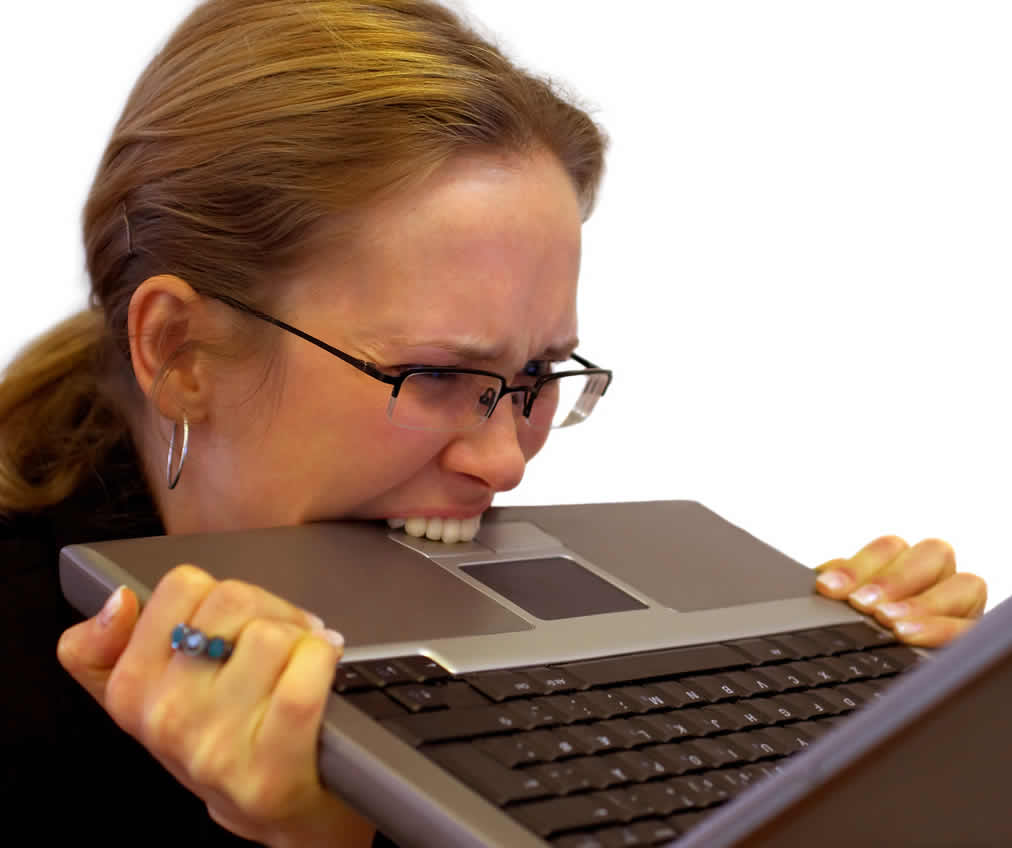 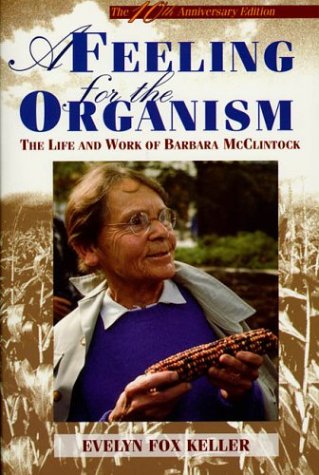 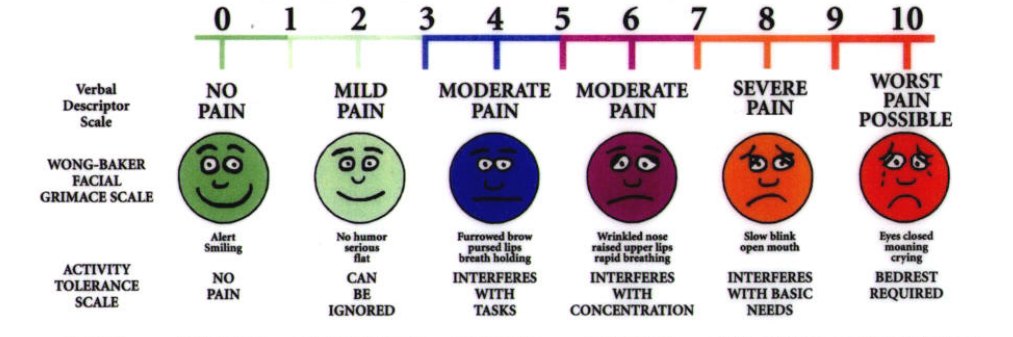 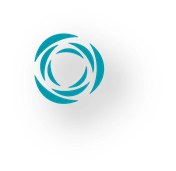 4
Getting a feel for the data
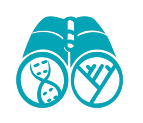 FASTQ format
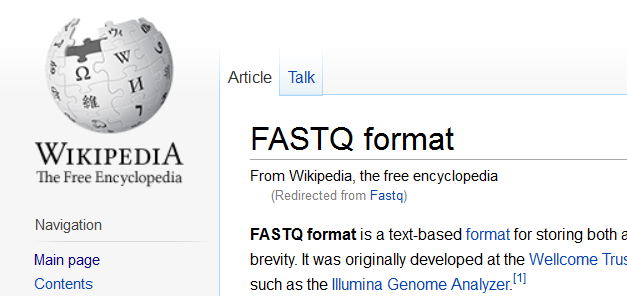 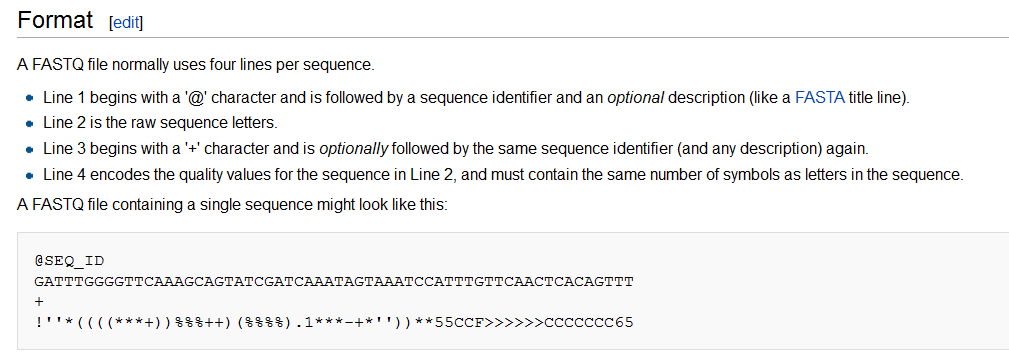 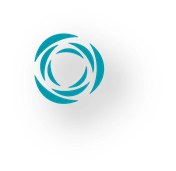 5
Tuxedo Workflow
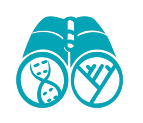 *TopHat and Cufflinks require a sequenced genome
Differential expression
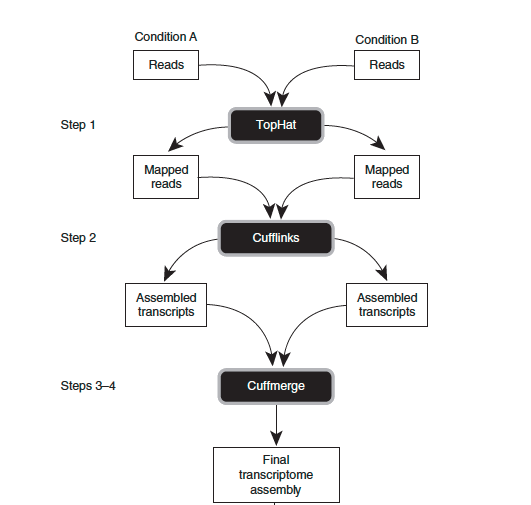 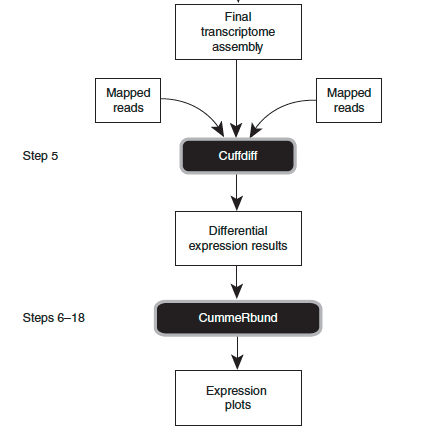 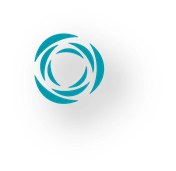 6
Metadata Standards
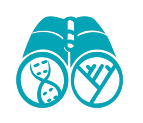 Suggestions before you sequence
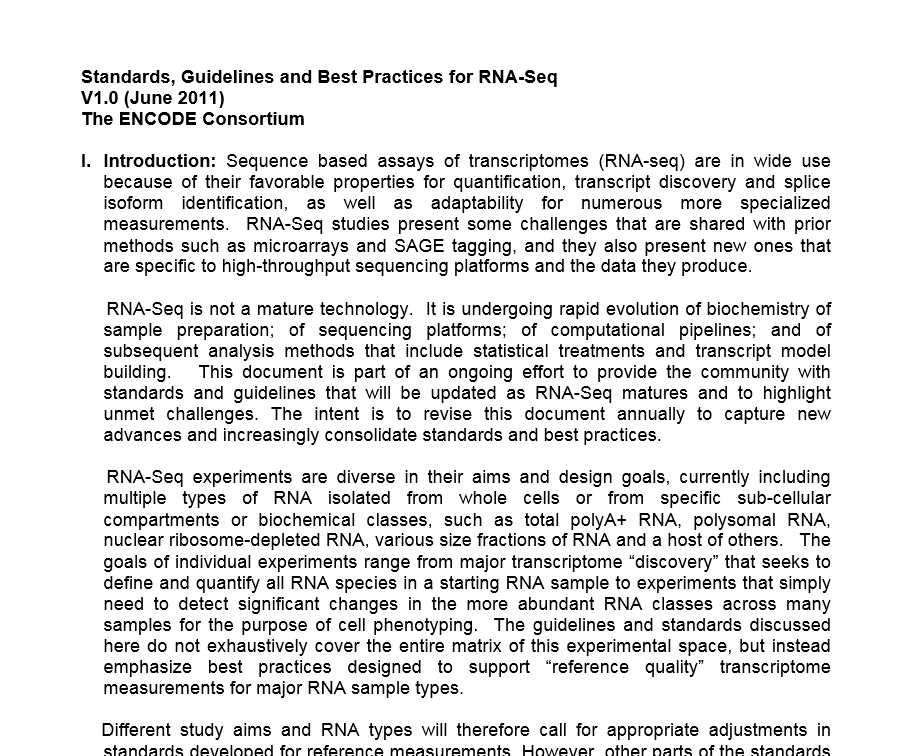 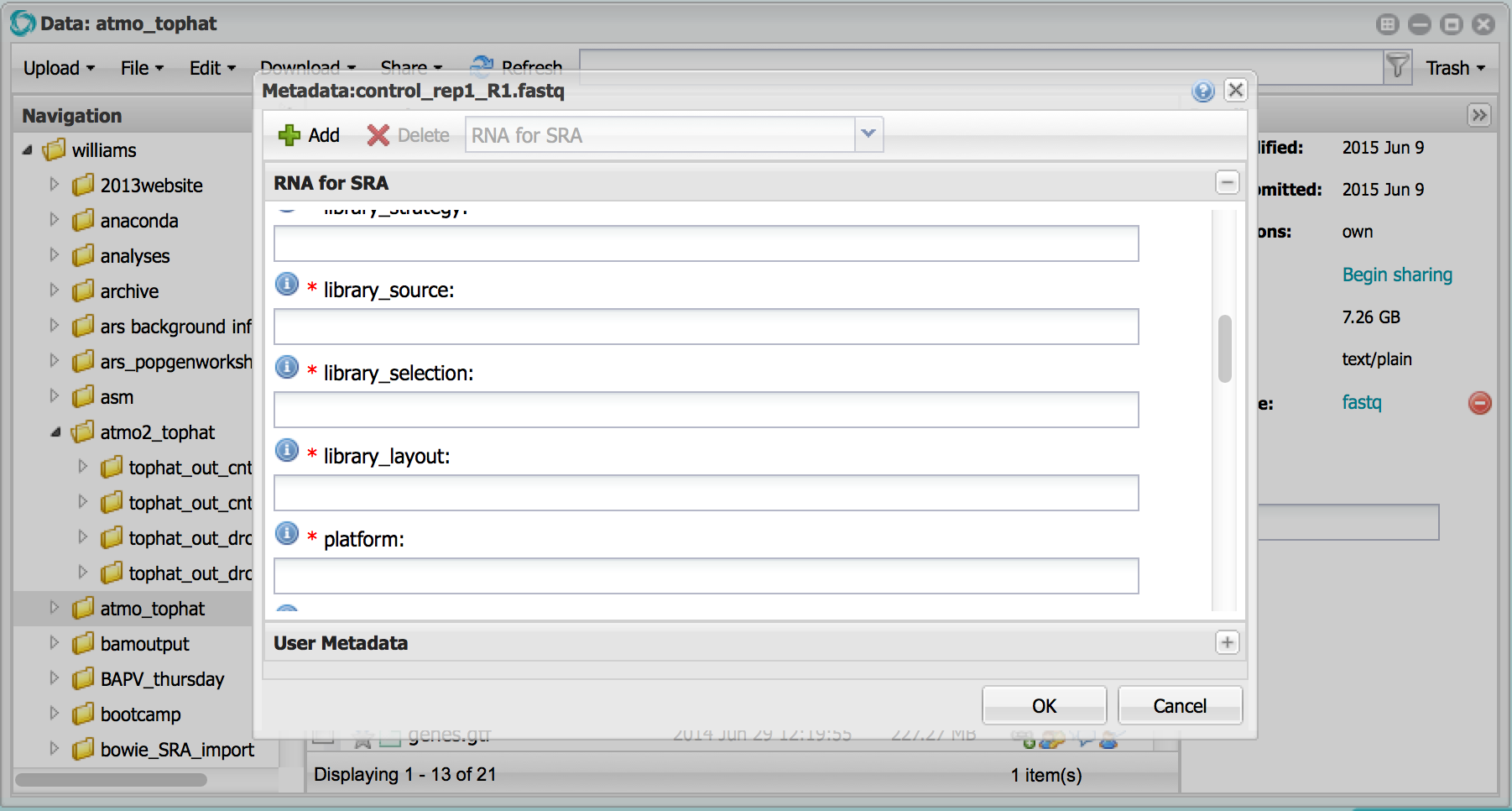 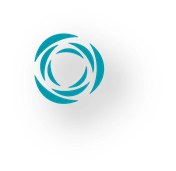 7
Command line version
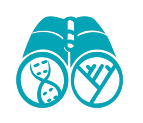 $ tophat -p 8 -G genes.gtf -o C1_R1_thout genome C1_R1_1.fq C1_R1_2.fq
$ tophat -p 8 -G genes.gtf -o C1_R2_thout genome C1_R2_1.fq C1_R2_2.fq
$ tophat -p 8 -G genes.gtf -o C1_R3_thout genome C1_R3_1.fq C1_R3_2.fq
$ tophat -p 8 -G genes.gtf -o C2_R1_thout genome C2_R1_1.fq C1_R1_2.fq
$ tophat -p 8 -G genes.gtf -o C2_R2_thout genome C2_R2_1.fq C1_R2_2.fq
$ tophat -p 8 -G genes.gtf -o C2_R3_thout genome C2_R3_1.fq C1_R3_2.fq

$ cufflinks -p 8 -o C1_R1_clout C1_R1_thout/accepted_hits.bam
$ cufflinks -p 8 -o C1_R2_clout C1_R2_thout/accepted_hits.bam
$ cufflinks -p 8 -o C1_R3_clout C1_R3_thout/accepted_hits.bam
$ cufflinks -p 8 -o C2_R1_clout C2_R1_thout/accepted_hits.bam
$ cufflinks -p 8 -o C2_R2_clout C2_R2_thout/accepted_hits.bam
$ cufflinks -p 8 -o C2_R3_clout C2_R3_thout/accepted_hits.bam

$ cuffmerge -g genes.gtf -s genome.fa -p 8 assemblies.txt

$ cuffdiff -o diff_out -b genome.fa -p 8 –L C1,C2 -u merged_asm/merged.gtf \
./C1_R1_thout/accepted_hits.bam,./C1_R2_thout/accepted_hits.bam,\
./C1_R3_thout/accepted_hits.bam \./C2_R1_thout/accepted_hits.bam,\
./C2_R3_thout/accepted_hits.bam,./C2_R2_thout/accepted_hits.bam
Your transformed RNA-Seq Data
Your RNA-Seq Data
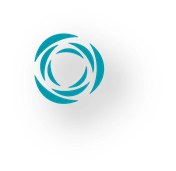 8
Discovery Environment – Accessible CI
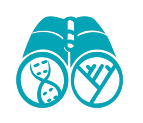 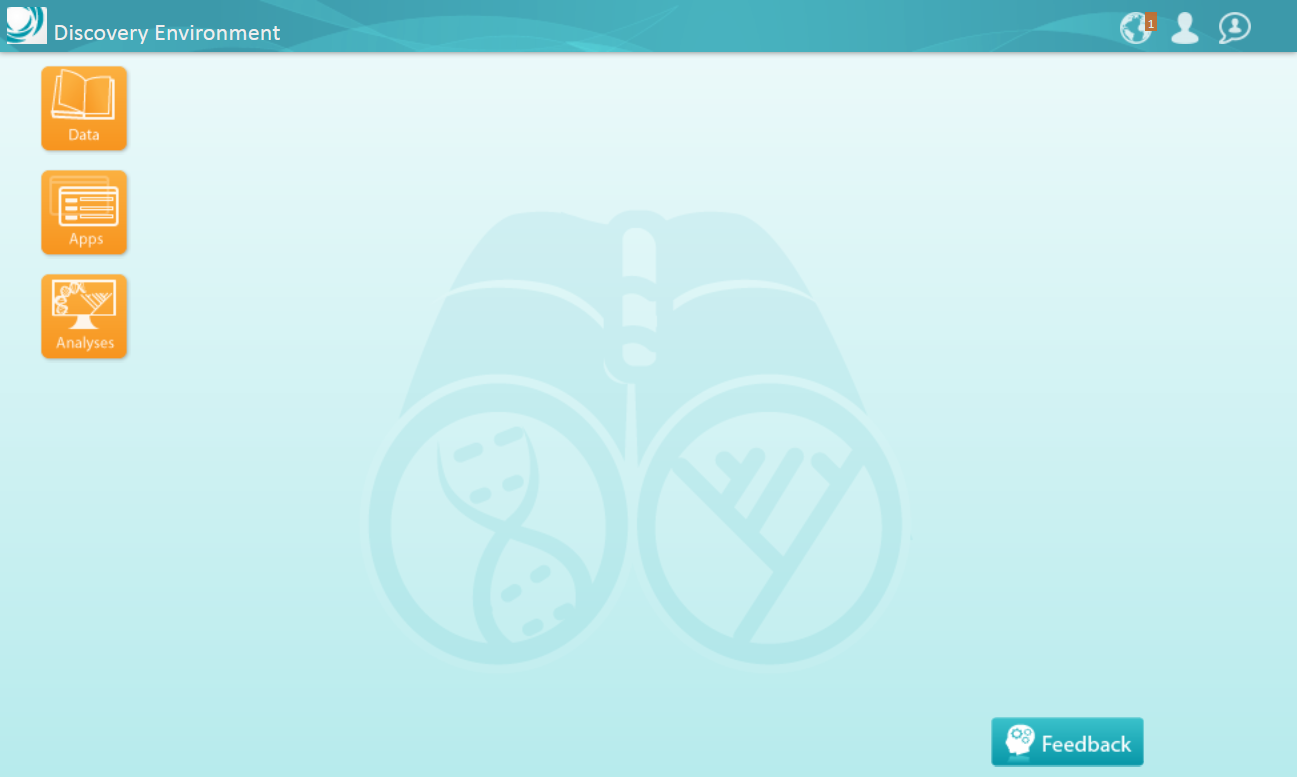 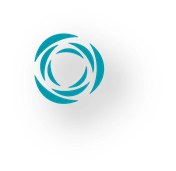 9
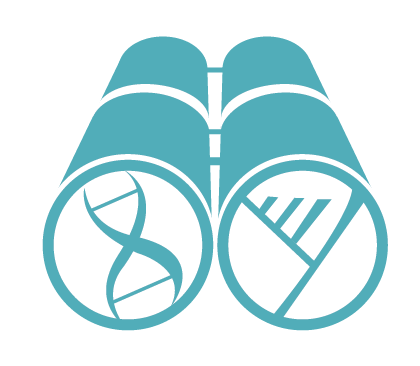 Discovery Environment
Hundreds of bioinformatics Apps in an easy-to-use interface
A platform that can run almost any bioinformatics application

Seamlessly integrated with data and high performance computing

User extensible – add your own applications
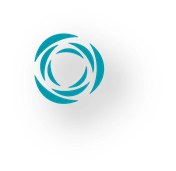 10
Discovery Environment Overview
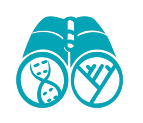 Choosing your compute
Scalable: From a single CPU job to >500K core machine – you don’t bear the pain and cost of scaling
Some: dependent on funding 
or institutional resources
(and how much hardware
you are comfortable sitting on)
Little or none

Scalability
?
$
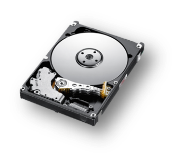 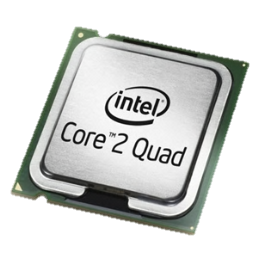 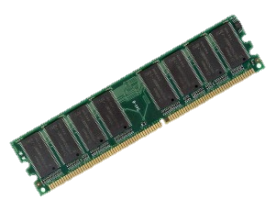 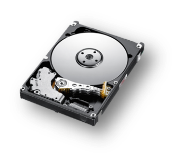 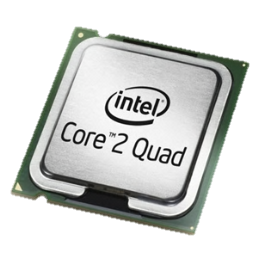 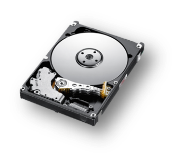 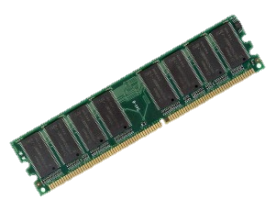 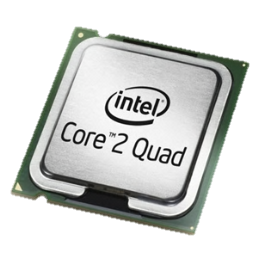 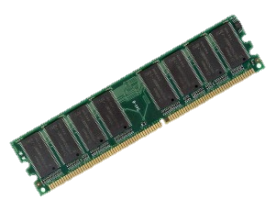 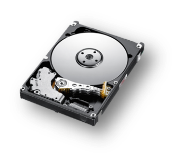 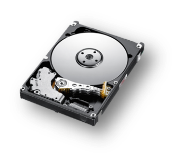 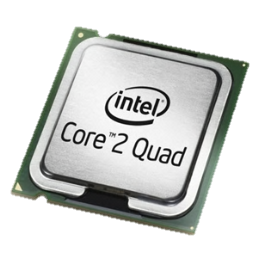 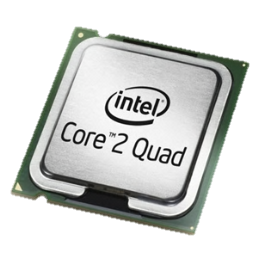 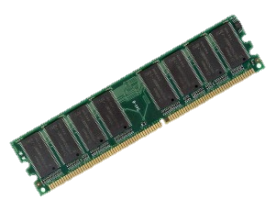 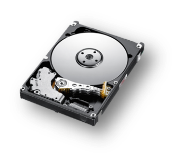 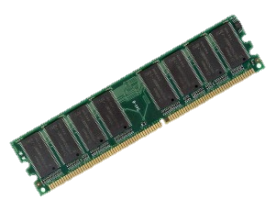 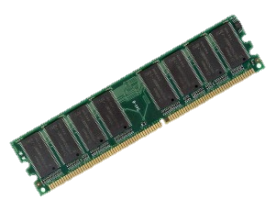 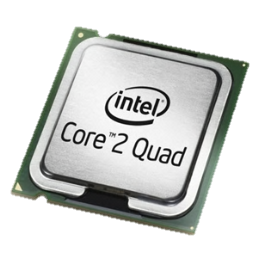 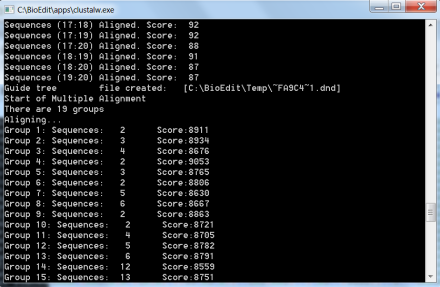 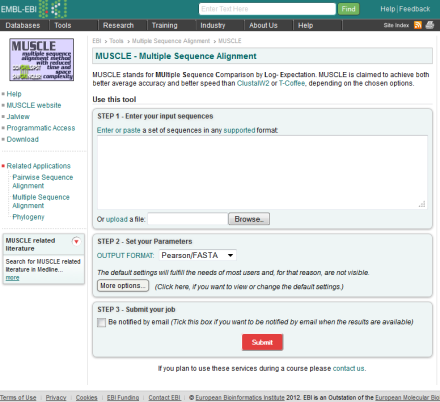 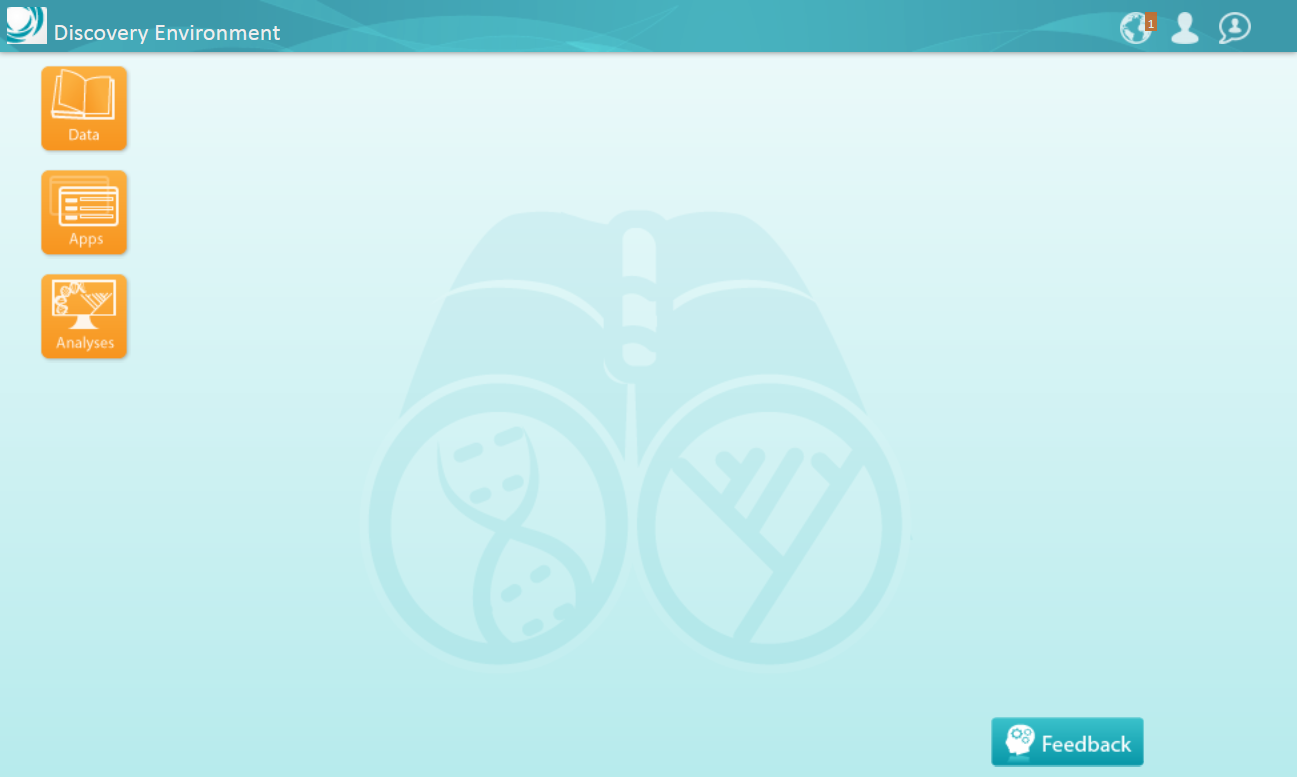 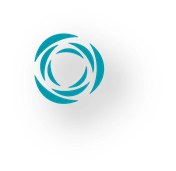 11
Web services                Local compute              Discovery Environment
Discovery Environment Overview
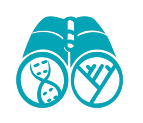 The costs of keeping up with technology
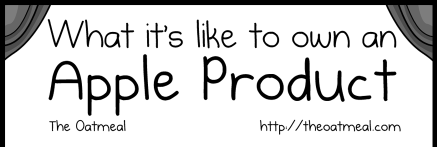 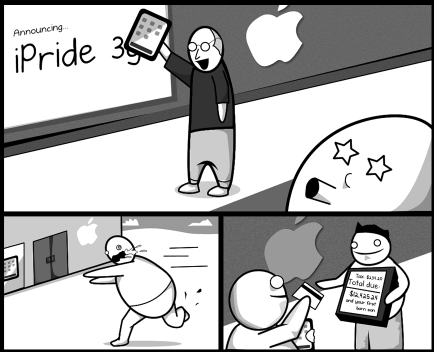 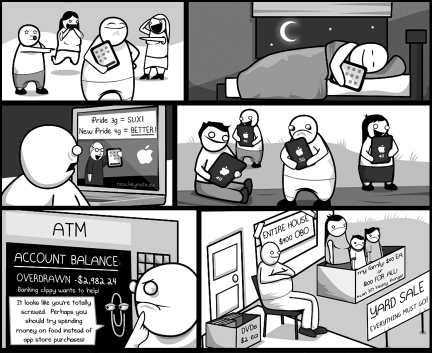 Image From: http://theoatmeal.com/comics/apple
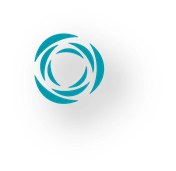 12
Discovery Environment Overview
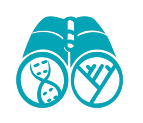 Benefits
Get Science Done
Use hundreds of bioinformatics Apps without the command line

Add your own applications – an extensible, scalable platform

Create and publish Apps and workflows so anyone can use them

Analysis history and provenance – “avoid forensic bioinformatics”

High-performance computing – not dependent on your hardware

Manage a secure data repository and share data easily
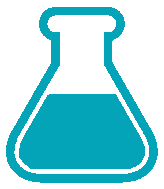 Reproducibility
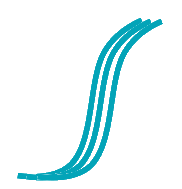 Productivity
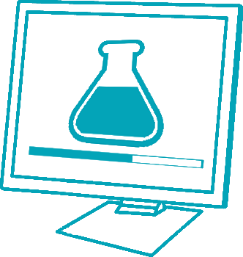 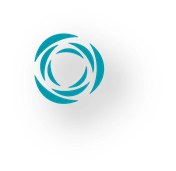 13
Discovery Environment
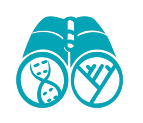 Tophat (bowtie)


Cufflinks


Cuffmerge


Cuffdiff




CummeRbund
Using a GUI
Your Data




iPlant Data Store
FASTQ
Discovery Environment                  Atmosphere
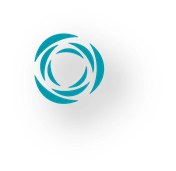 14
iPlant Discovery Environment Demo
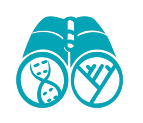 By the end of this demo you should be able to:
Understand the challenges of organize a NGS dataset (RNA-Seq)

Evaluate and understand common file types for RNA-Seq

Start analyzing your own RNA-Seq data
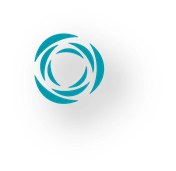 15
Discovery Environment Overview
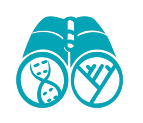 User perspectives and possible applications
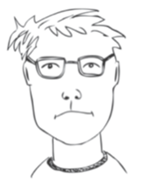 Does most of his data uploads/downloads/sharing here

He pushes results from his lab’s workflow into a common folder

Installed an HPC application here so that anyone can use it 

Creates custom applications with default parameters exposed


Developed a workflow to QC and Filter reads for his users

Teaches about genome assembly with examples in the DE
Bench Scientist
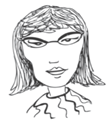 Bioinformatician
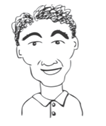 Core Facilities
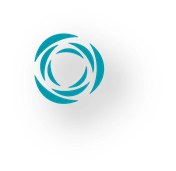 16
Images from personas based on: Bioinformatics Curriculum Guidelines: Toward a Definition of Core Competencies 
PLOS Biology DOI: 10.1371/journal.pcbi.1003496
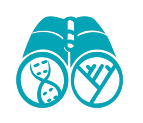 Key take home knowledge
To work with an NGS data set, you will need many skills (Data wrangling of genomes, knowledge of types and how to convert, etc.) 

It is possible to work reproducibly without the command line, but only for so long when you want to try new and better things. 

Metadata are still key (think SRA submissions). Visualizations (covered next) is also critical.
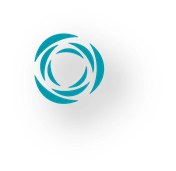 17
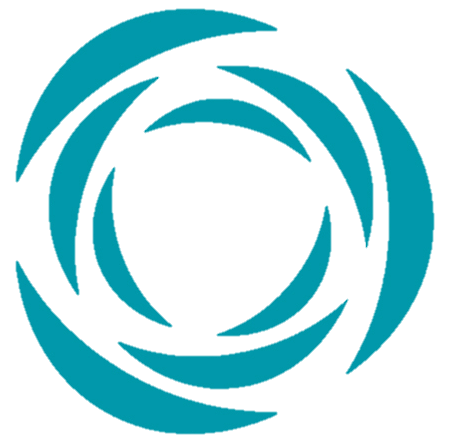 How CI Helps
Web-based GUI

Browse and examine even large (text-based) files (fastq, tab-delimited, etc.)

Analysis history, metadata, and search

User-extensibility, scalability, and access to HPC
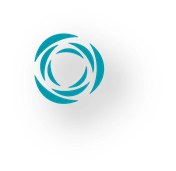 18
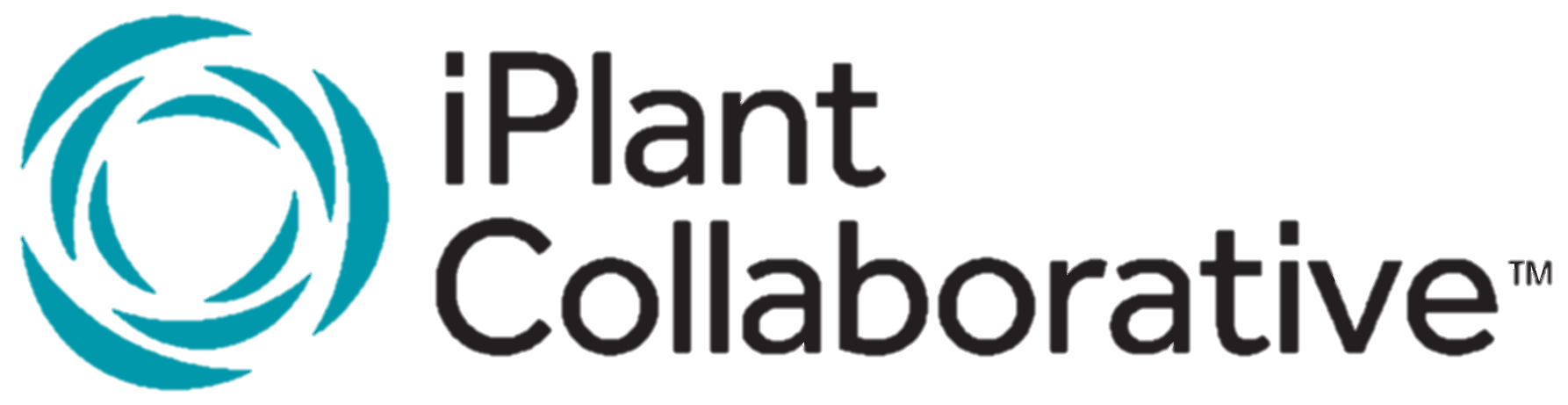 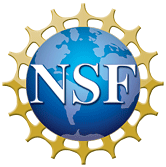 The iPlant Collaborative is funded by a grant from the National Science Foundation Plant Cyberinfrastructure Program (#DBI-0735191).
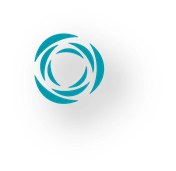